Виды сложносочинённых предложений
По данным схемам составьте сложносочиненные предложения
1. [—  =],а [— =]                                
2. [=], но[—    =].                      
3. [ — ,  —   =], да [ — = , =].
4. То [ —     =], то [ —     =]              
5. [  —     =], зато [  —   =]
Используя указанные в скобках группы  союзов, закончите предложения так, чтобы получилось ССП.
1. Летели с неба снежинки, …(разделительные).
2. Недавно шел первый снег, …(противительные). 
3. Небо заволокло тучами,… (разделительные).
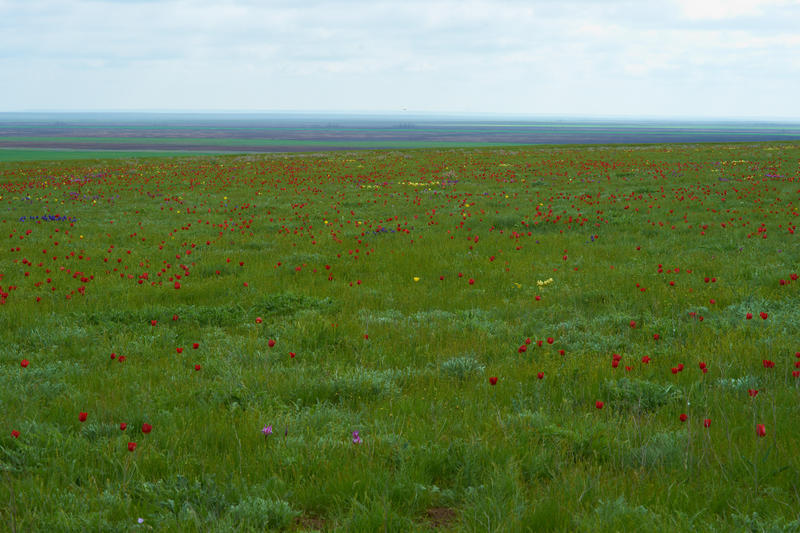 Степь, степь!.. Такая она древняя, и такая она каждый день юная! Ее зеленовато-бурый осенний наряд имеет множество оттенков и переливов. Тысячи едва уловимых запахов сливаются в один крепкий и целебный аромат.
    Степь, любовь моя! Какими словами сказать о тебе? У самых лучших джангарчи нет таких драгоценных слов, чтобы выразить твое величие, красоту и необъятность. Ты и орлиная, и сайгачья, и журавлиная! А еще ты – конская, овечья, верблюжья! Четыре вида скота кормишь ты и поишь на благо человека, и человек платит тебе за это сыновней любовью!
    Как красива степь в наших краях! Ветер тихо колышет молодую траву, а высоко в небе парят степные орлы, высматривая добычу.4 Осторожный заяц греется на солнышке
    Степь… Есть у тебя начало? Нет. Есть у тебя конец? Нет. Родная моя, калмыцкая степь.
ТЕСТ
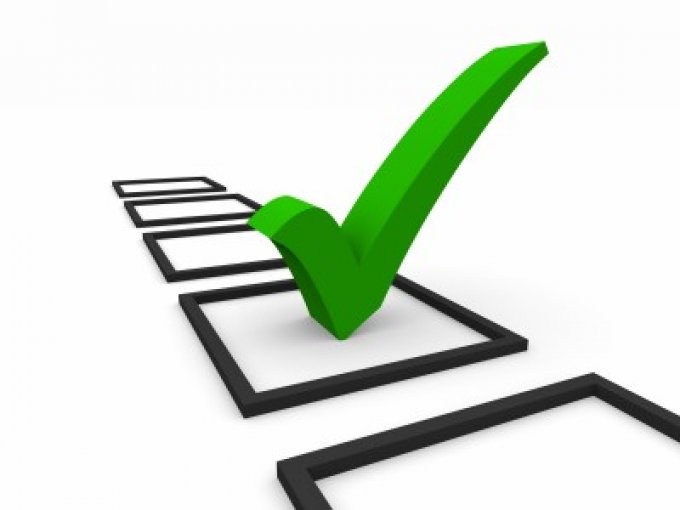 Задание 1.Какое из приведенных предложений  сложносочиненное? (Знаки препинания не расставлены).
А) Небо очистилось выглянуло солнце.
Б) Мы веселились зато Сергею было не до смеха.
В) В сквере трещали сороки не замолкая до самого вечера.
Г) Акробатика требует от спортсмена и ловкости и смелости и внимательности.
Задание 2. Укажите правильное объяснение пунктуации в предложении:Он пел (?) и от звуков его голоса веяло чем-то родным.
А) Простое предложение с однородными членами, перед союзом И запятая не нужна.
Б) Простое предложение с однородными членами, перед союзом И запятая нужна.
В) Сложносочиненное предложение, перед союзом И запятая не нужна.
Г) Сложносочиненное предложение, перед союзом И запятая нужна.
Задание 3.Укажите предложение с пунктуационной ошибкой.
А) Поезд замедлил ход, но не остановился на полустанке.
Б) За окном брезжил рассвет, и кричали петухи. 
В) Люди сильно проголодались, лошади тоже нуждались в отдыхе.
Г) На реке было холодно и сыро, зато рыба хорошо клевала.
Задание 4. На месте каких цифр должны быть запятые? (Знаки препинания не расставлены). Выберите правильный ответ.    Летний зной безжалостно высушил землю (1) и сейчас бескрайнюю степь (2) расстилавшуюся вокруг нас (3) не покрывало огненно-красное (4) и ярко-желтое море тюльпанов.
А) 1,4.                 
Б) 2,3.               
В)1,2,3.                  
Г) 1,2,3,4.
Задание 5. Какая из характеристик предложения  является неверной?   Другой берег озера густо порос камышом, золотился на солнце, и камышовые цветы, отражаясь в зеркале воды, красивыми кистями наклонились к реке.
А) ССП: 1) простое, двусоставное, распространенное, полное.
 2) простое, односоставное, назывное, распространенное, полное.
Б) СПП: 1) простое, двусоставное, распространенное, полное, осложнено    однородными сказуемыми.
2) простое, двусоставное, распространенное, полное.
В) ССП: 1) простое, двусоставное, распространенное, полное, осложнено однородными сказуемыми.
2) простое, двусоставное, распространенное, полное, осложнено деепричастным оборотом.
Г) СБП: 1) простое, двусоставное, распространенное, полное.
2) простое, двусоставное, распространенное, осложнено деепричастным оборотом.
Ответы к тестовым заданиям: (слайд №9) №1 – Б.     №2 – Г.      №3 – Б.   №4 – В.   №5 – В.